CSE 357Statistical Methods for Data ScienceLecture 1: Intro and Logistics
Anshul Gandhi
Assistant ProfessorDepartment of Computer Science
1
CSE 357Statistical Methods for Data Science
What is Data Science?

Analysis of data (using several tools/techniques)

Statistics/Data Analysis + CS
2
CSE 357Statistical Methods for Data Science
Who is a Data Scientist

Statistics/Data Analysis + CS

Someone who is better at stats than the average CS person
and 
someone who is better at CS than an average statistician.
3
Contact Info:

Anshul Gandhi
347, New CS building
anshul@cs.stonybrook.edu
anshul.gandhi@stonybrook.edu
4
Outline
Logistics

Course info
Lectures
Course webpage
Office hours
Grading

Syllabus
5
Course Info
Taught previously as CSE 39x (Fall’17, Spring’19)

Probability theory
Probability review (basics, conditional prob, Bayes’ theorem)
Random variables (mean, variance, Geometric, Normal)
Statistical inference
Non-parametric inference (empirical distribution, sample mean, bias, confidence intervals)
Parametric inference (method of moments, max. likelihood)
Hypothesis testing (truth table, various tests, p-values)
DS techniques
Bayesian inference (Bayesian reasoning, conjugate priors)
Regression analysis (linear regression, time series analysis)
6
Course Info
Prerequisites:
Probability and Statistics
Recommended (not necessary)
Basic  CS background
Python (not necessary, but will help)

This is NOT a systems course
More of a theory + algorithms course
7
Course Info
Recommended texts:





Software:
Available from DoIT
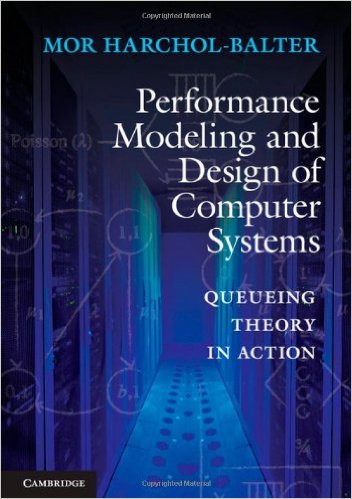 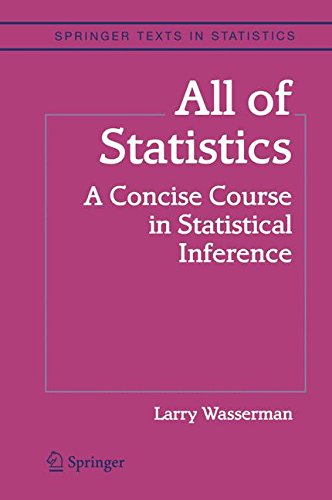 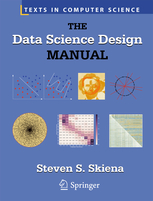 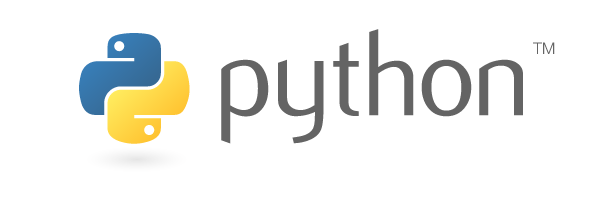 8
Lectures
Tues  Thurs: 4:00pm – 5:20pm
Frey 309
On echo (should be available)
5-min break at the halfway point
Whiteboard + maybe slides
Occasionally some programming (Python)
Interactive (please)
Carry a book, a real one!
Two guest lectures: (i) Python, (ii) Stats in medicine.
9
Example 1: Simple stats
X is a collection of 99 integers (positive and negative)
Mean(X) > 0
How many elements of X are > 0?

Same question but now Median(X) > 0?
10
Course webpage
www.cs.stonybrook.edu/~cse357 (will redirect)

Please bookmark this page

This is your best resource!

Will be regularly updated
11
Course webpage
www.cs.stonybrook.edu/~cse357
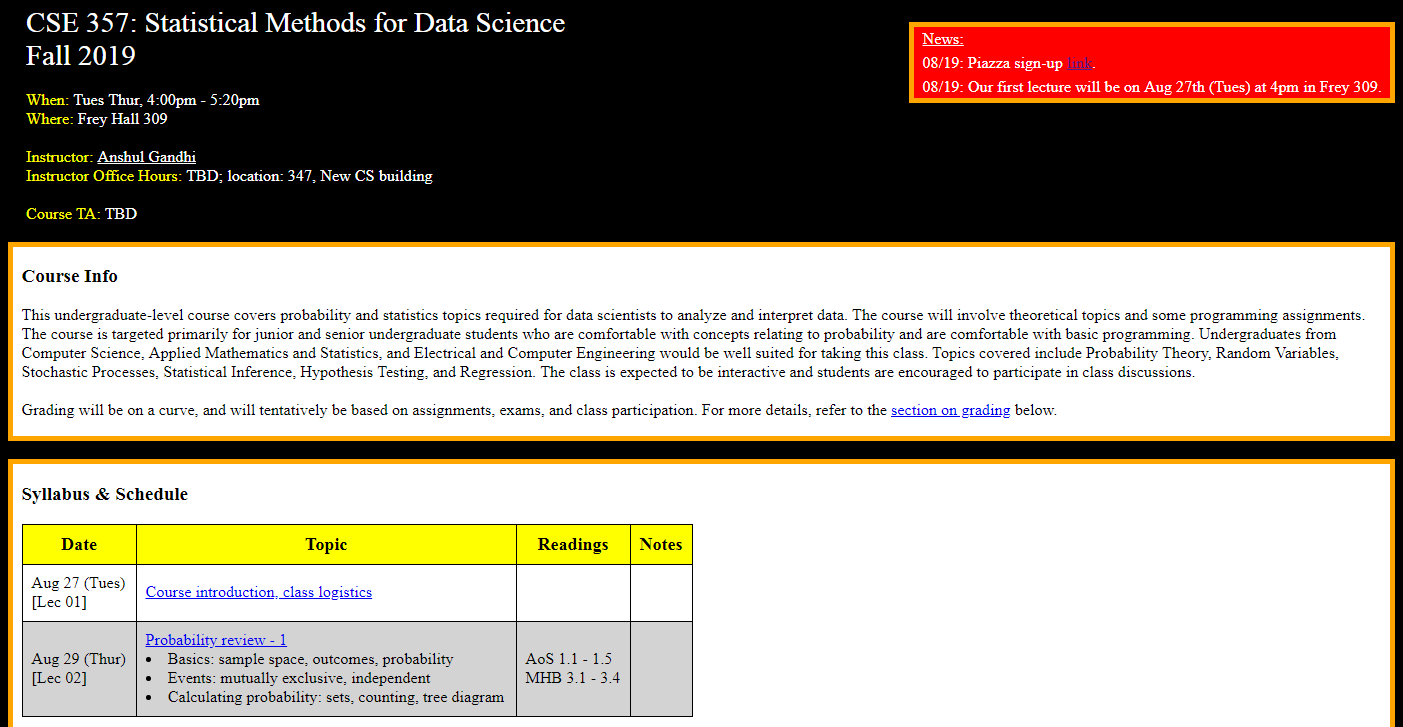 12
Course webpage
Piazza (link on website)

Blackboard for assignments, solutions, and grades
13
Office hours
Tues 1:30-2:30pm
Thurs 1:30-2:30pm

CS 347
Will re-visit after add/drop date


TA and TA Office hours: TBA
14
Example 2: Correlation v/s Causation
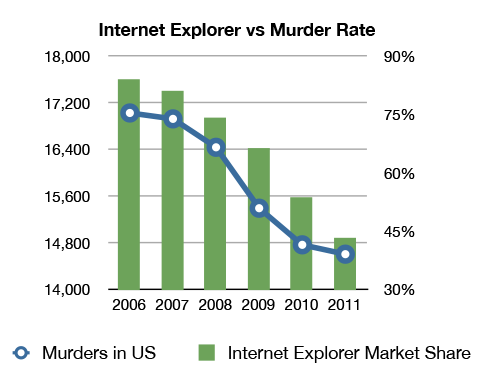 Q1: Are A and B correlated?
A
B
15
Example 2: Correlation v/s Causation
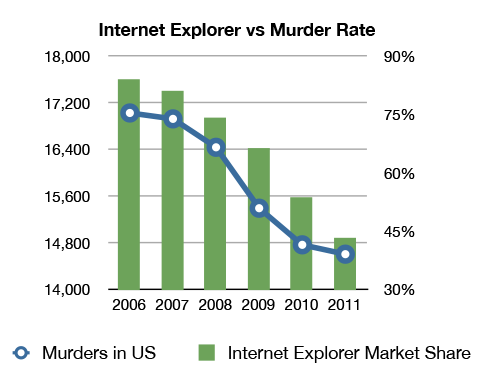 Q2: Which of the following is true(i) A causes B
(ii) B causes A
(iii) Either (i) or (ii)
(iv) None of the above
A
B
16
Example 2: Correlation v/s Causation
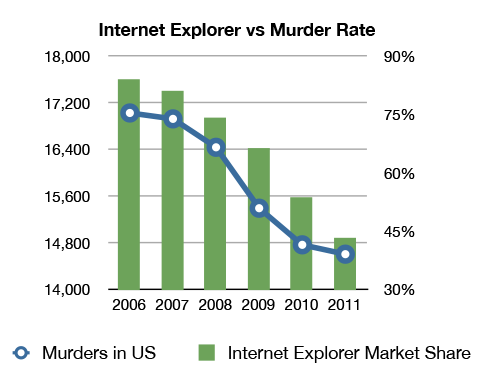 Q2: Which of the following is true(i) A causes B
(ii) B causes A
(iii) Either (i) or (ii)
(iv) None of the above
A
B
17
Example 2: Correlation v/s Causation
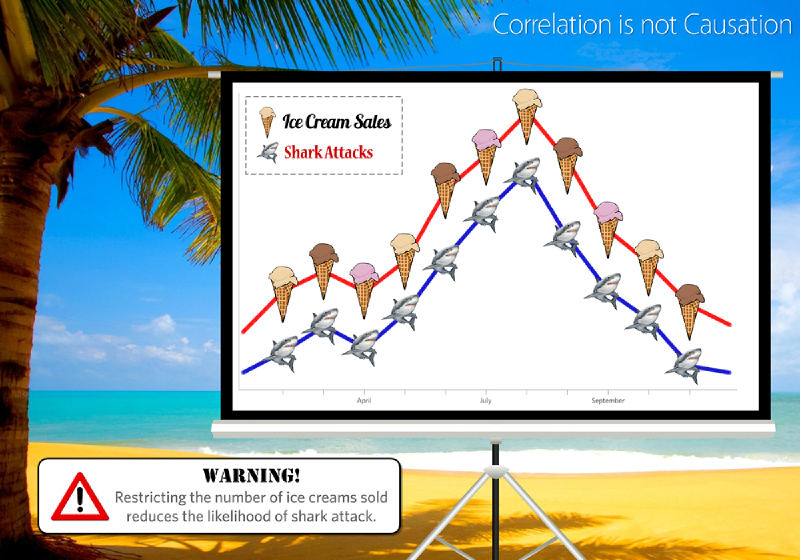 18
Grading (also on website)
50% assignments  
6 assignments. Expect 5-6 questions/assignment.
Later assignments will have more programming.
Build on material taught in class, more challenging.
45% exams (2 exams)
Similar to assignment questions, but shorter and simpler
Mid-term 1: 20%,   Mid-term 2: 25%
5% class participationExact %ages are somewhat tentative
19
Grading - assignments
50% assignments
6 assignments
5-6 problems per assignment
Collaboration is allowed (groups of at most 3 students)
One write-up per group.
DO NOT COPY across groups
Assignments due at the beginning of class
NO LATE SUBMISSIONS
Hard-copies only (typed/hand-written)
Some programming required for later assignments
20
Grading - exams
45% exams
Mid-terms 1 and 2
20% mid-term 1
25% mid-term 2
Non-overlapping
Roughly mid-way and at the end of the semester

Written exams
Closed-book exams
No programming questions
Somewhat easier than assignments
No collaborations, obviously
75 mins
21
Grading – class participation
5% class participation
Starts after add/drop date
Contribute to class discussions
Interactive
Very helpful for bumping your grade if you are on the border
22
Grading recap
50% assignments (6 assignments)
45% exams (two exams)
5% class participation
23
Example 3: Simpson’s Paradox


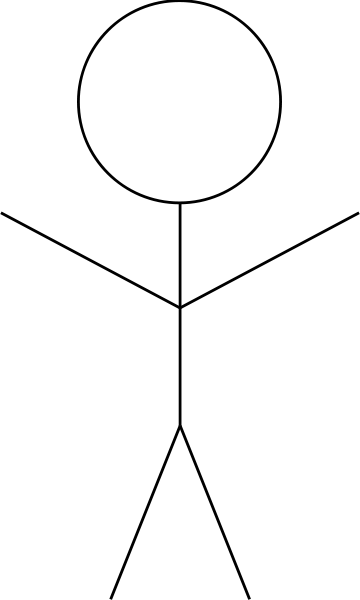 Earns below-average income in B
Earns above-average income in A
Developed Nation (B)
Developing Nation (A)
Average income of A+B goes up!!
Average income of B goes down 
Average income of A goes down 
24
Example 3: Simpson’s Paradox
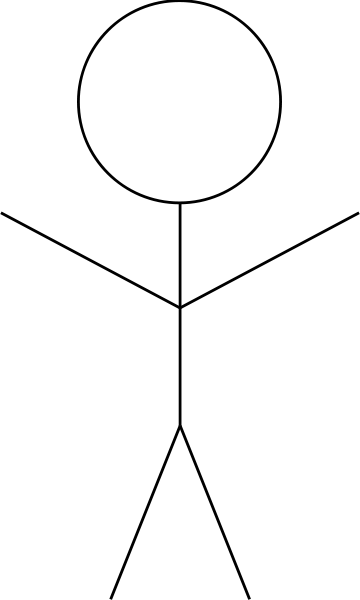 Earns below-average income in B
Earns above-average income in A
Developed Nation (B)
Developing Nation (A)
Average income of A+BBefore: 160K/3 = 53.3K
After: 200K/3 = 66.7K
Person 2: 100K
Person X: 80K
Person 1: 20K
Person X: 40K
25
Example 3: Simpson’s Paradox
Since 2000, the median US wage has risen about 1% (adjusted)

But over the same period, the median wage for:
 high school dropouts,
 high school graduates with no college education,
 people with some college education, and
 people with Bachelor’s or higher degrees
have all decreased. In other words, within every educational subgroup, the median wage is lower now than it was in 2000.

How can both things be true??
26
Syllabus
www.cs.stonybrook.edu/~cse357
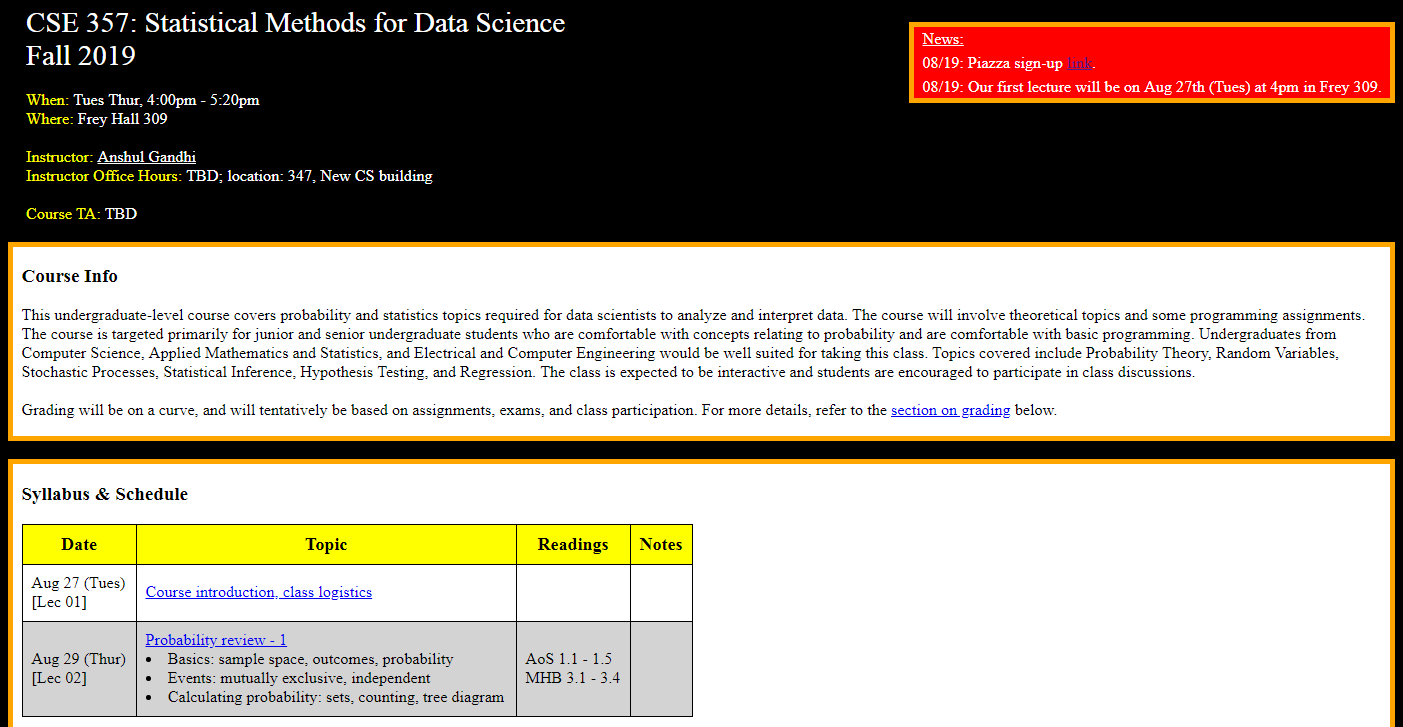 27
Next class
Probability review - 1
Basics: sample space, outcomes, probability
Events: mutually exclusive, independent
Calculating probability: sets, counting, tree diagram
28